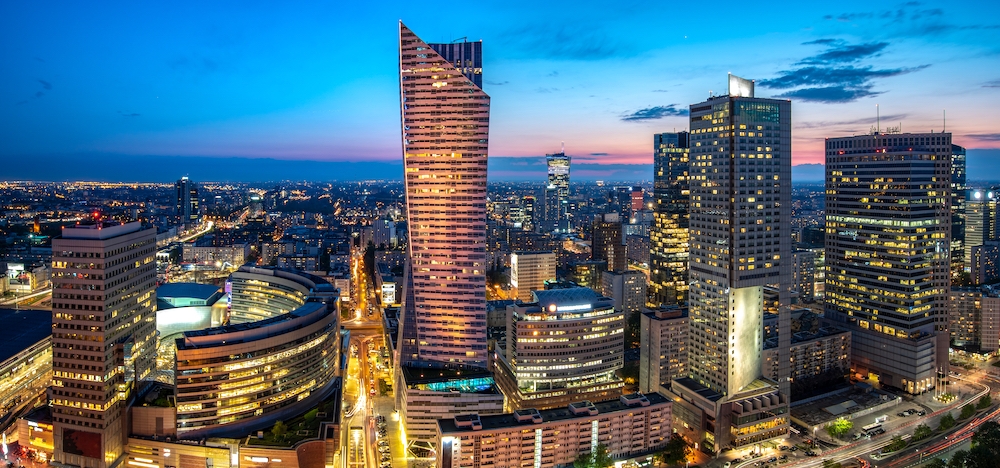 Poland
By Marcel
The population of Poland
There are currently 37 million people living in Poland
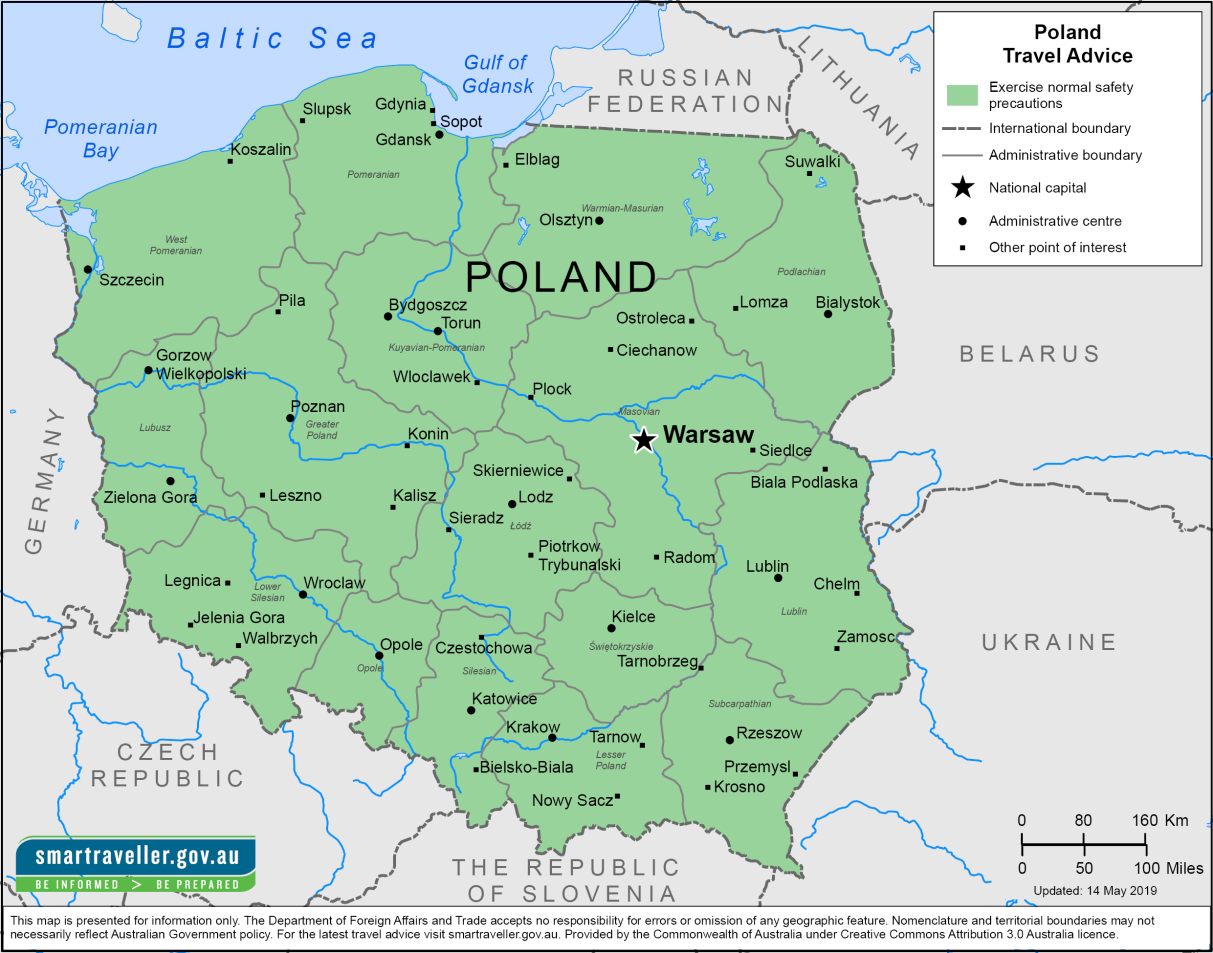 Capital and big cities
The capital of Poland is Warsaw (1.8million people)
Other big cities are...
Kraków
Gdańsk
Poznań
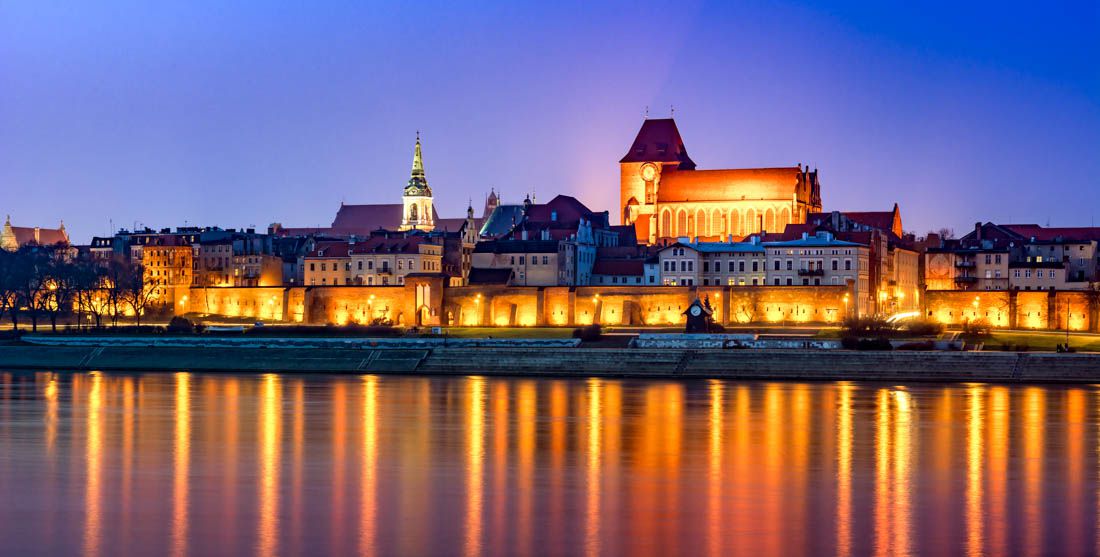 Landmarks In Warsaw
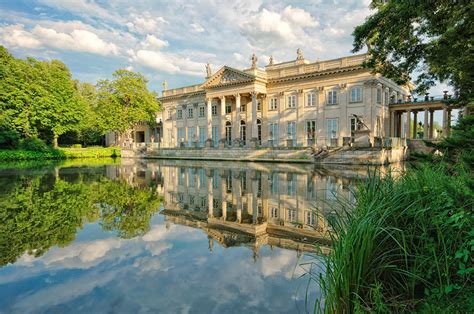 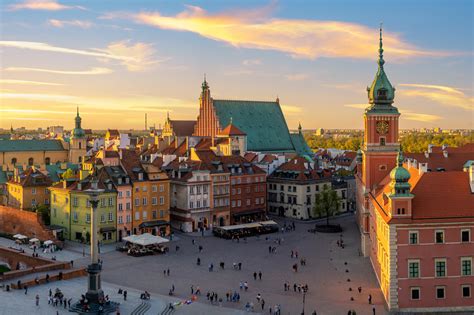 The Palace Of Culture
Łazienki
PGE National Stadium
National Museum In Warsaw
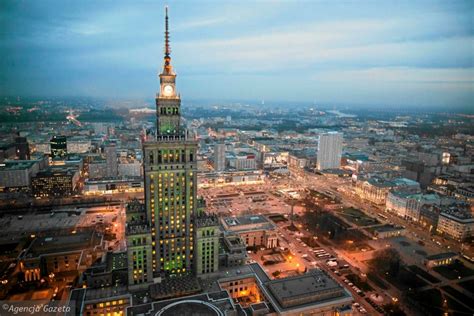 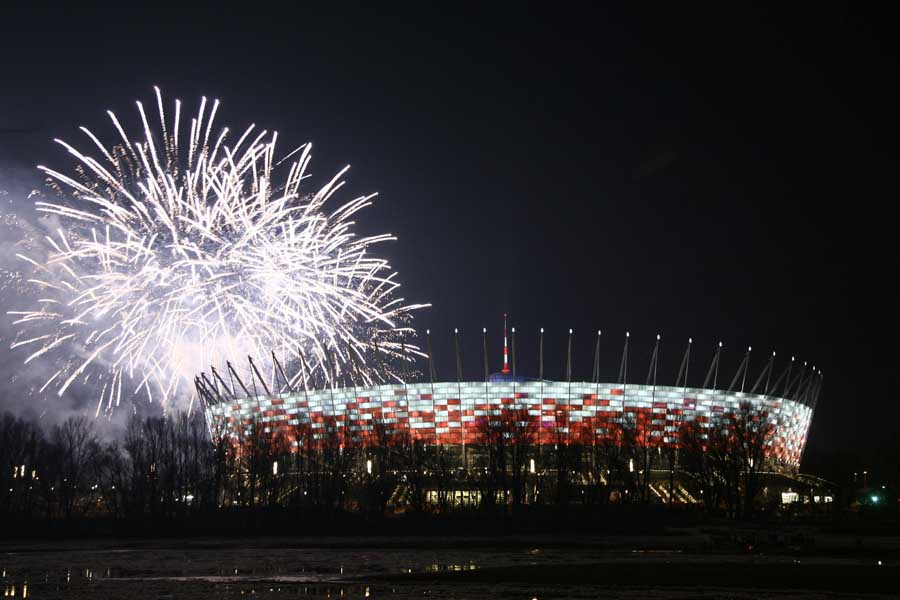 Winter in Poland
Tatra Mountains
Skiing
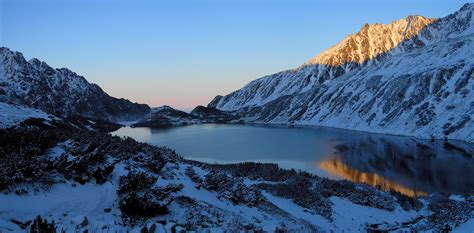 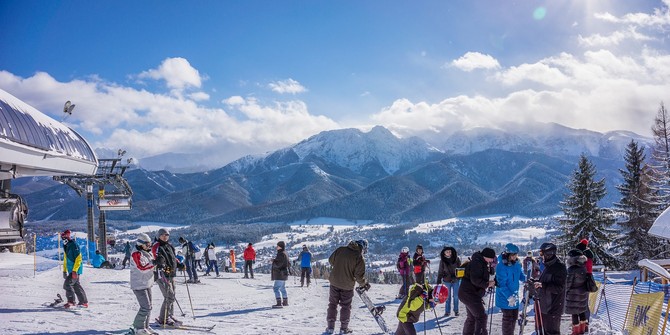 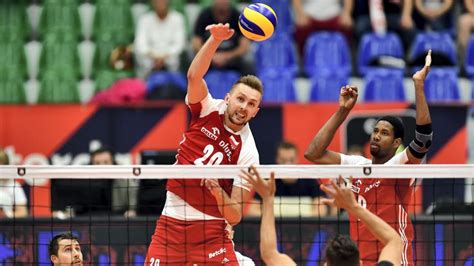 Sport
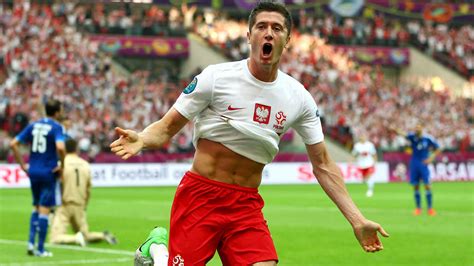 Soccer-Robert Lewandowski
Volleyball- Michał Kubik
Ski jumping-Adam Małysz
F1 /Rally-Robert Kubica
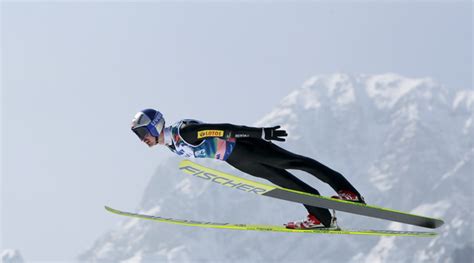 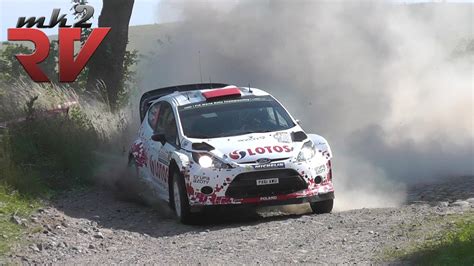 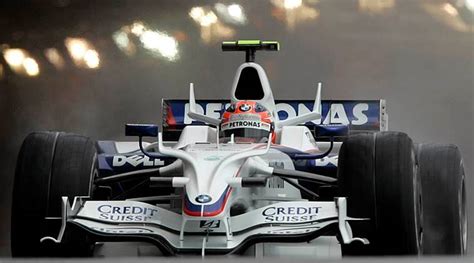 Food
The Most Popular Food In Poland :
Dumplings
Schabowy
Zapiekanka
Rosół
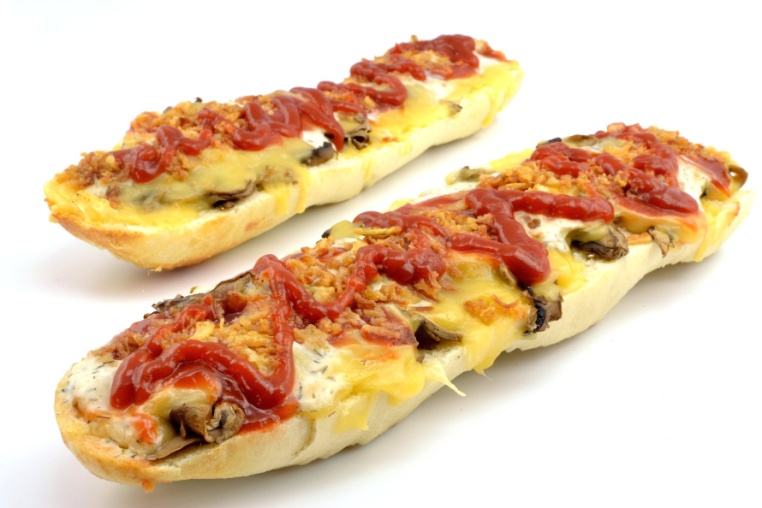 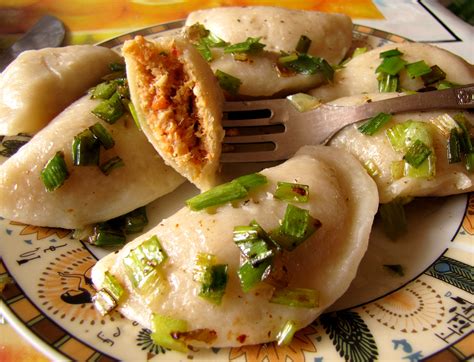 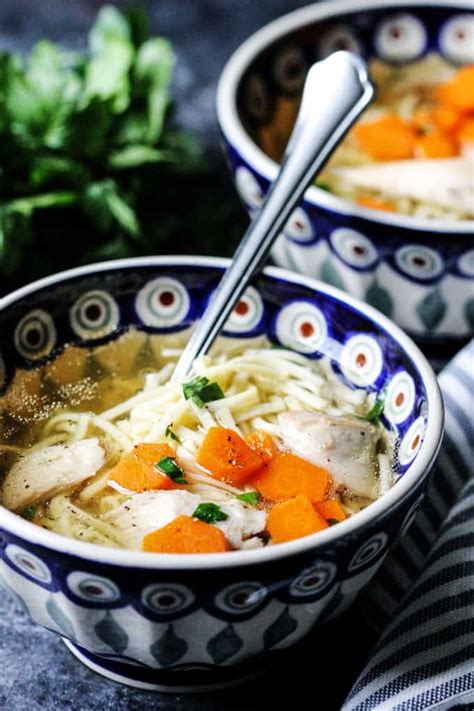 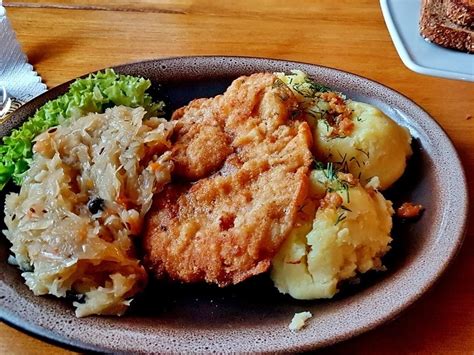 Recent History
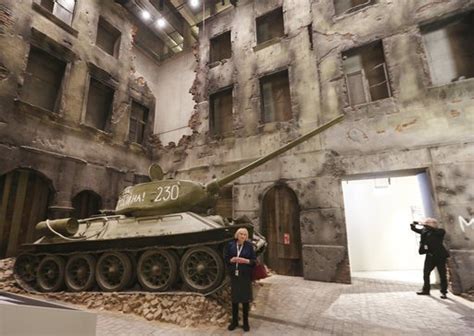 1795 – start of the partitions of Poland (Russia/Austria/Germany)
1918 – Independence after First World War
1939 – Russia and Germany invaded Poland – Second World War began
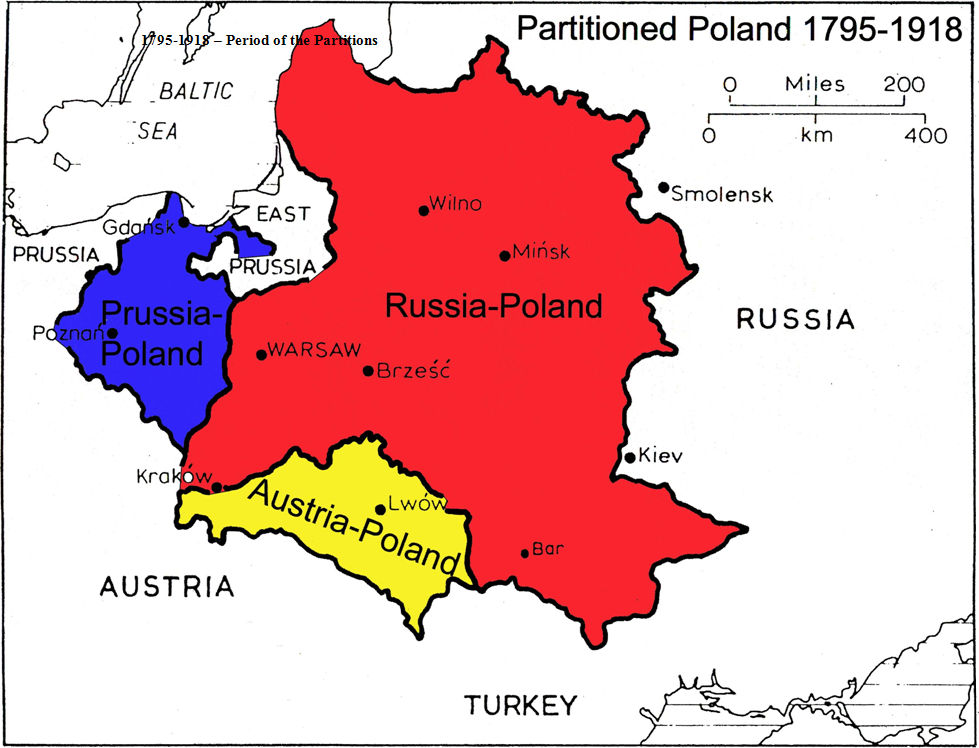 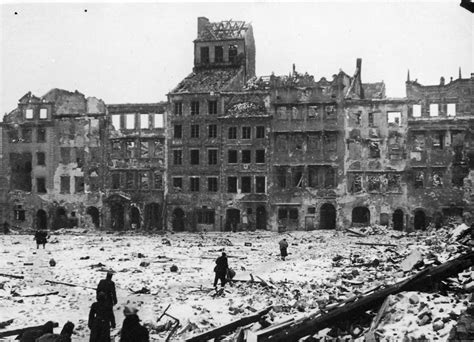 Famous People
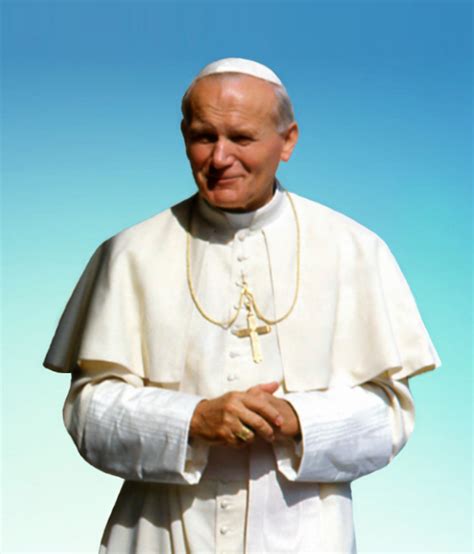 John Paul II – the Pope
Maria Skłodowska – a scientist
Mikołaj Kopernik – an astronomer
Fryderyk Chopin – a composer
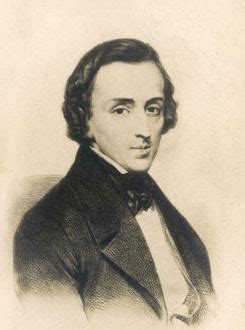 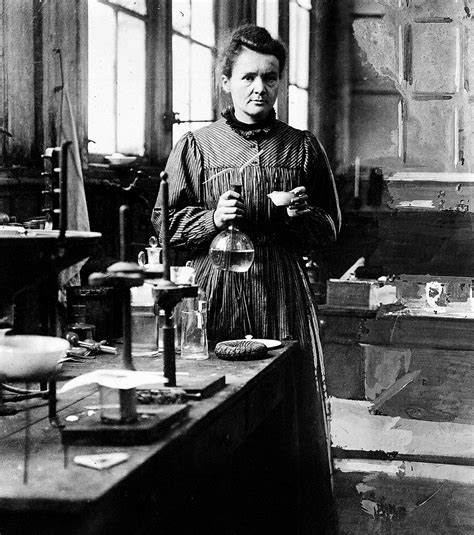 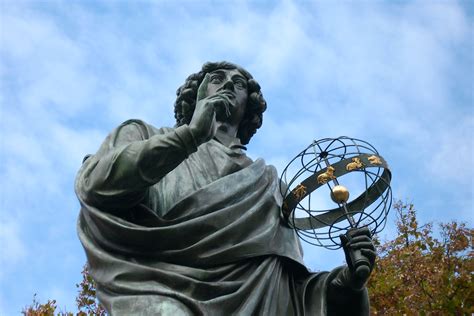 My Favourite Thing About Poland
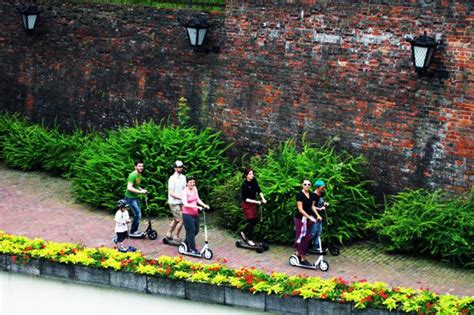 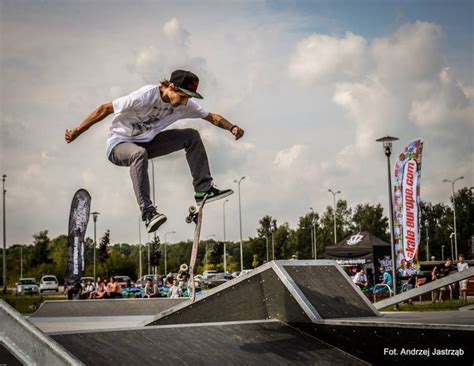 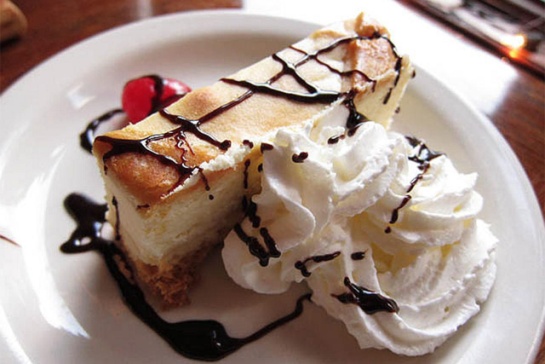 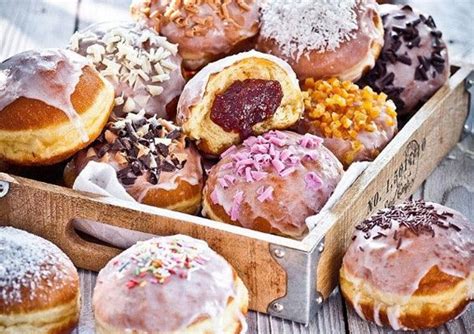 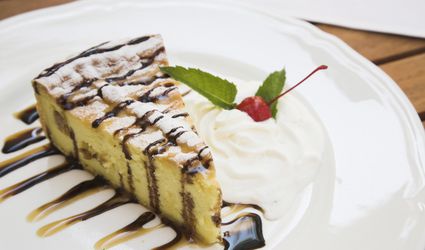